PERENCANAAN SDM
PRODI ADMINISTRASI PUBLIK
Universitas ‘Aisyiyah Yogyakarta
DOA BELAJAR
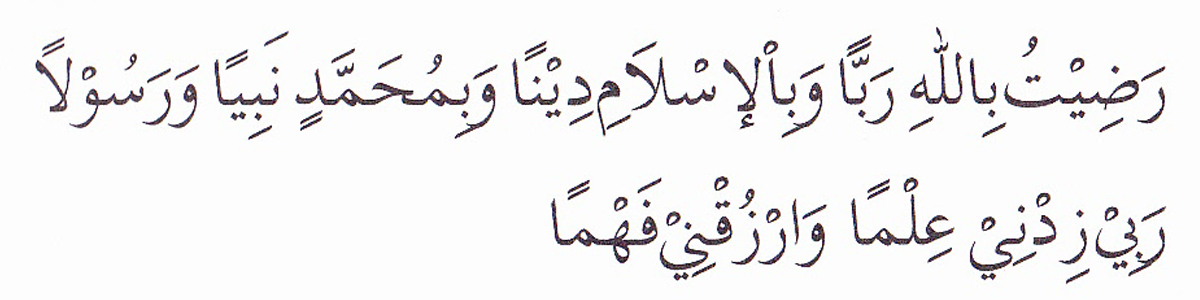 “Kami ridho Allah SWT sebagai Tuhanku, Islam sebagai agamaku, dan Nabi Muhammad sebagai Nabi dan Rasul, Ya Allah, tambahkanlah kepadaku ilmu dan berikanlah aku kefahaman”
Perencanaan?
Proses pengambilan keputusan sekarang tentang hal – hal yang akan dikerjakan dimasa yang akan datang (Sondang P. Siagian)
Fokus Perhatian Perencanaan MSDM
Ketersediaan SDM untuk menduduki jabatan
Jabatan dan pekerjaan yang tepat pada waktu yang tepat
Tercapainya tujuan organisasi dengan tepat
Kenapa Harus Berencana
Karena ada kemungkinan perubahan kebijakan
Karena ada kemungkinan perubahan-perubahan
Karena masa depan merupakan sesuatu yang tidak pasti
Manfaat Perencanaan MSDM
Organisasi dapat memanfaatkan SDM yang ada dengan lebih baik
Peningkatan produktivitas kerja SDM yang sudah ada (peningkatan disiplin kerja, kompetensi)
Dapat diketahui kebutuhan SDM dimasa yang akan datang (jumlah/kualifikasi)
Penanganan informasi ketenagakerajaan 
Penelitian pasar kerja 
Dasar dalam penyusunan program kerja organisasi
Tantangan MSDM
Tantangan Eksternal
Tantangan Internal
Tantangan Situasi Ketenagakerjaan
Tantangan Eksternal
Tantangan bidang ekonomi
Tantangan bidang sosial
Tantangan bidang politik
Tantangan bidang perundang – undangan 
Tantangan bidang Teknologi
pesaing
Tantangan Internal
Rencana strategik
Anggaran
Estimasi produksi dan penjualan
Usaha/kegiatan baru
Rancang bangun organisasi
Situasi Ketenagakerjaan
Pensiun
PHK
Pegawai meninggal
Cuti panjang diluar tanggungan
Teknik-teknik Peramalan Perencanaan SDM
Ektrapolasi (Ramalan dengan memproyeksikan kecenderungan2 masa lalu ke masa depan)
Indeksasi (estimasi kebutuhan karyawan dengan menandai tingkat perkembangan karyawan dengan indeks)
Analisis Statistikal (dengan memanfaatkan kecenderungan statistik karyawan)
Analisis Anggaran (berdasarkan anggaran selama ini)
Analisis kegiatan baru (berdasarkan kecenderungan anggaran)
Penciptaan model dengan bantuan komputer